张天豪
151140083
Algorithm 1
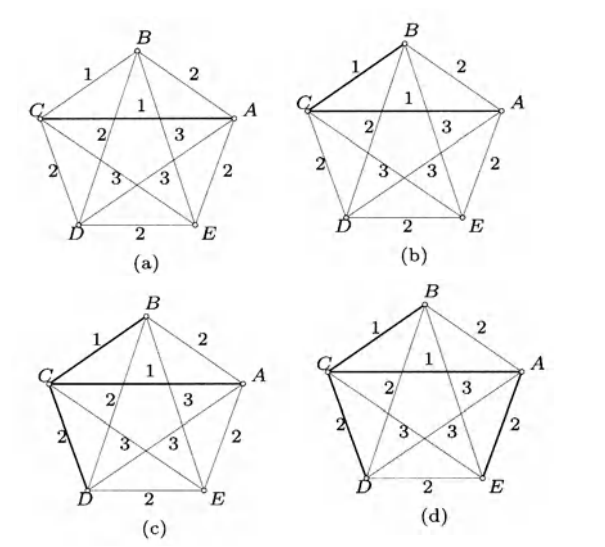 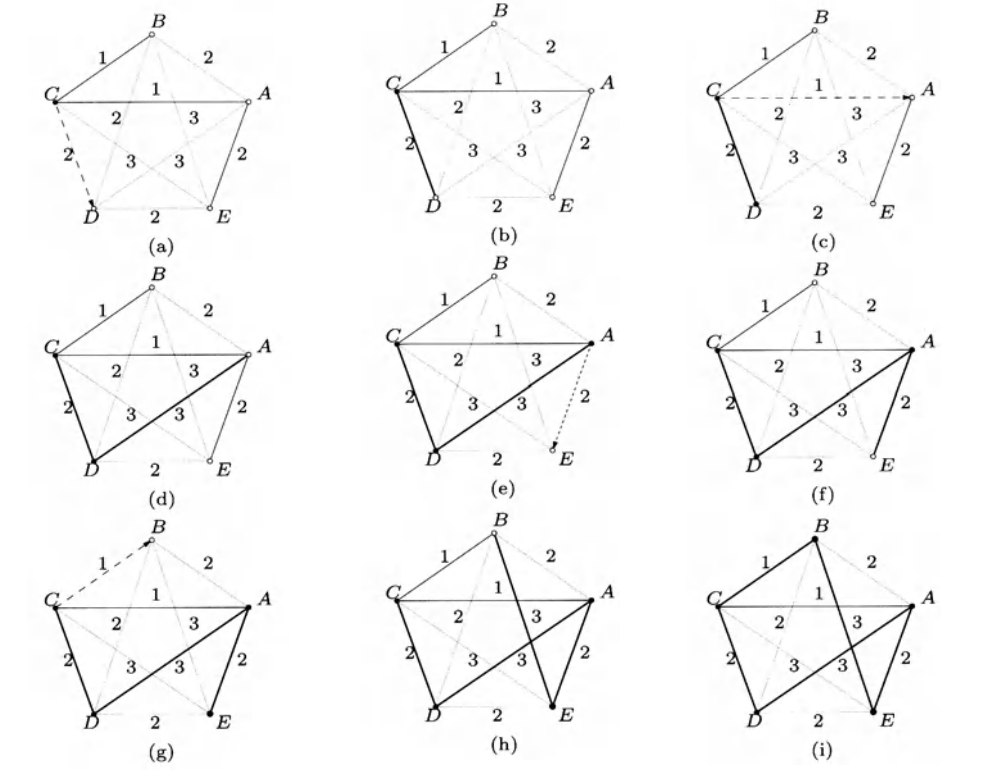 Analysis
Time cost: O(n^2)
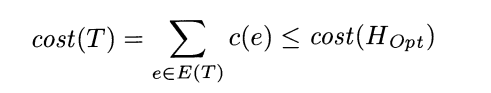 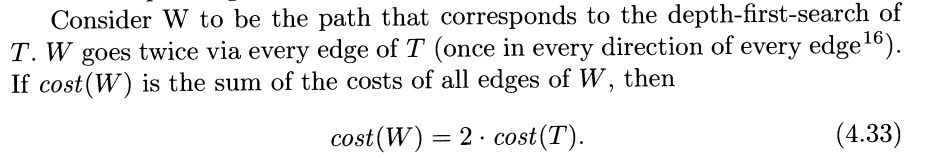 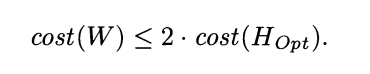 Analysis
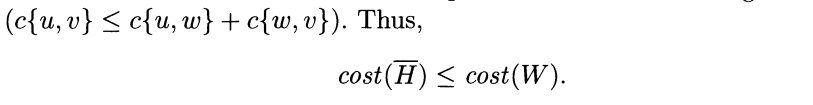 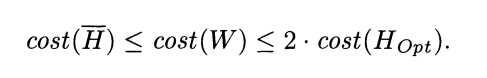 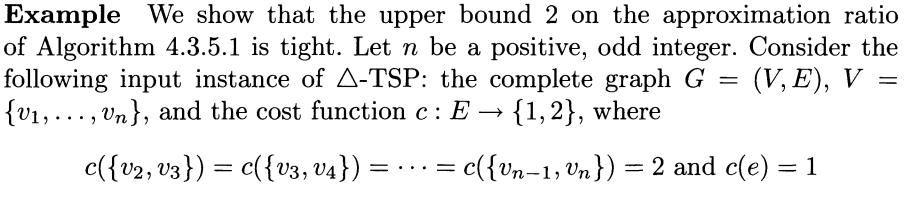 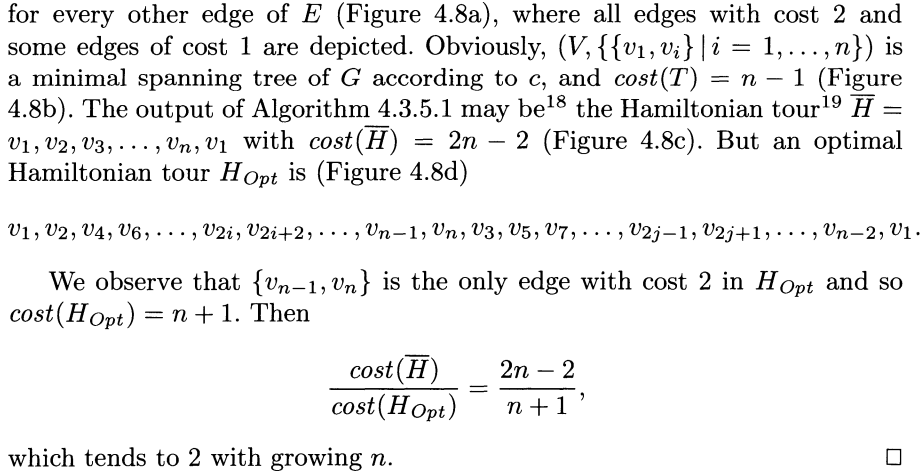 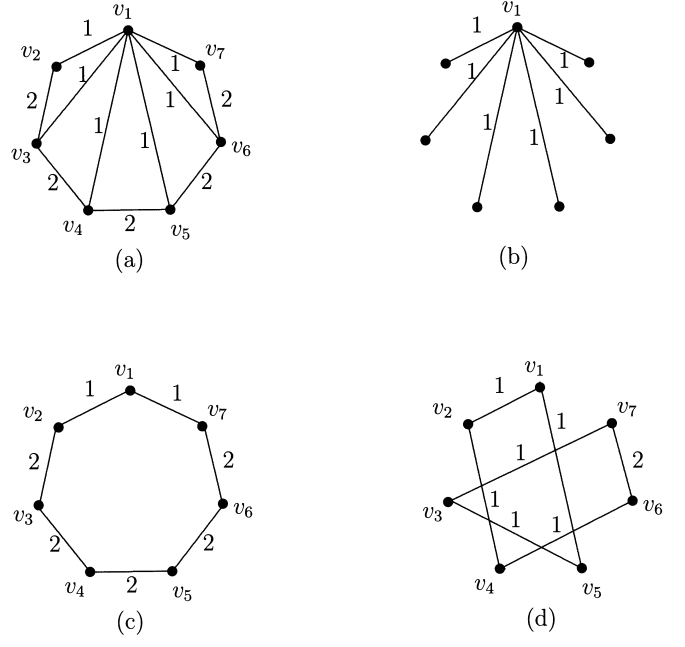 Strategy
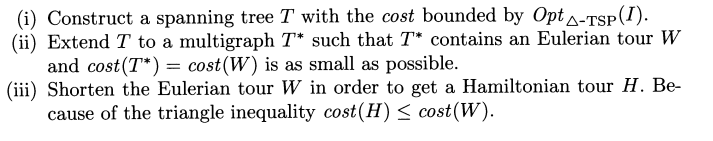 Algorithm 2
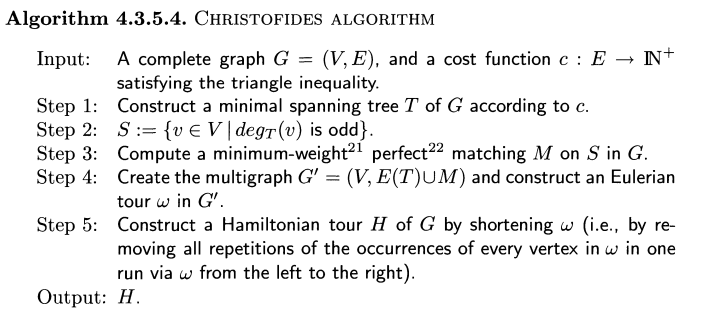 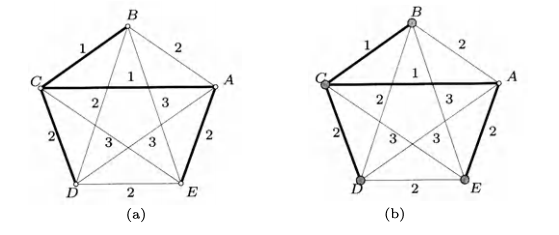 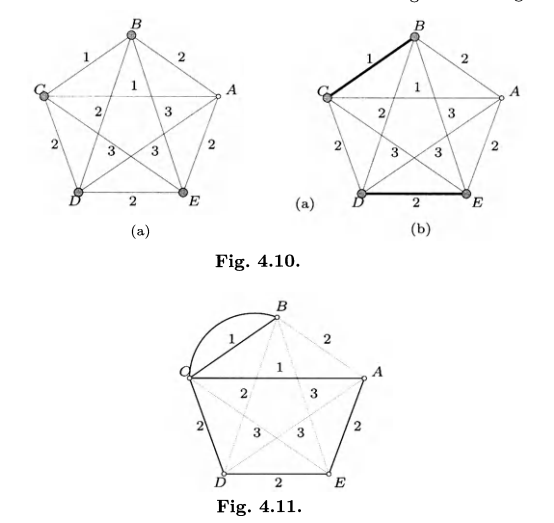 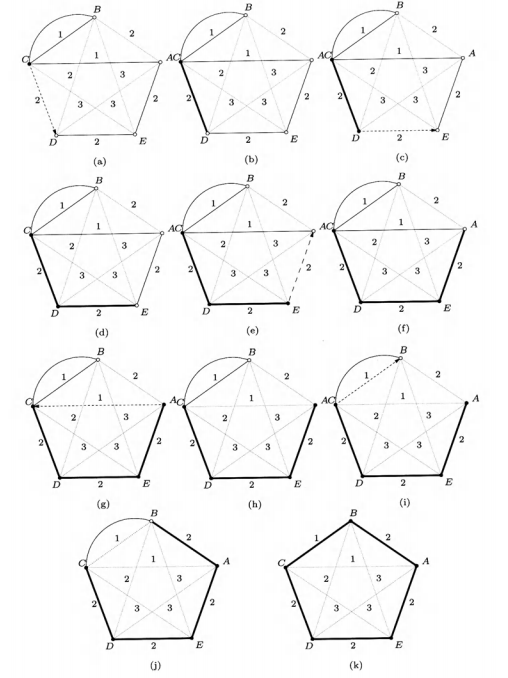 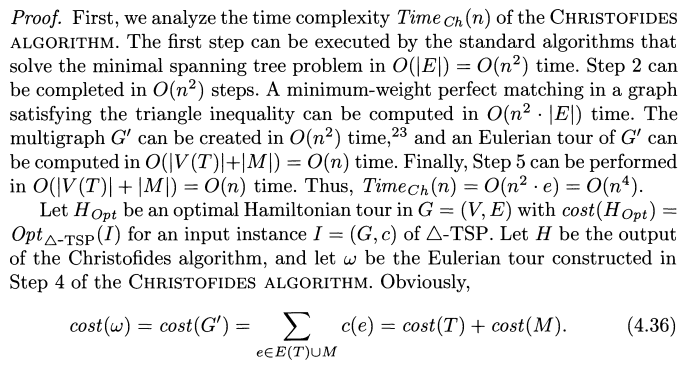 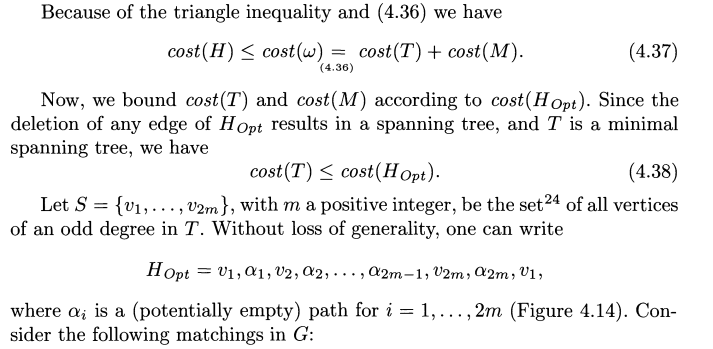 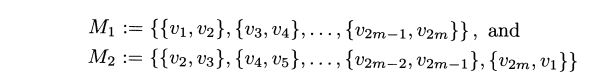 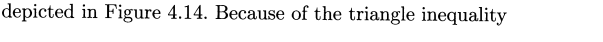 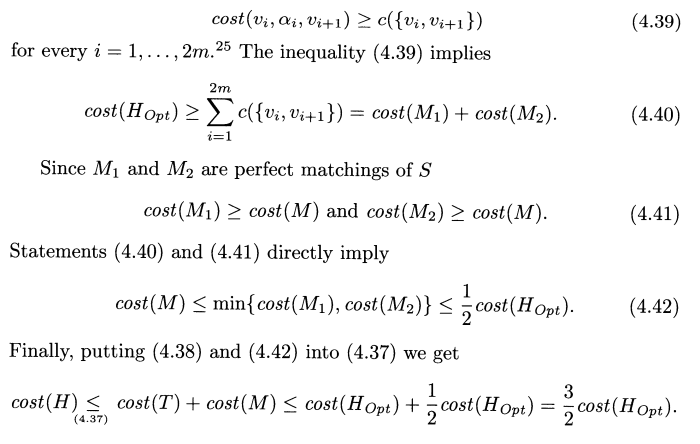 We can also prove that 3/2 is tight.
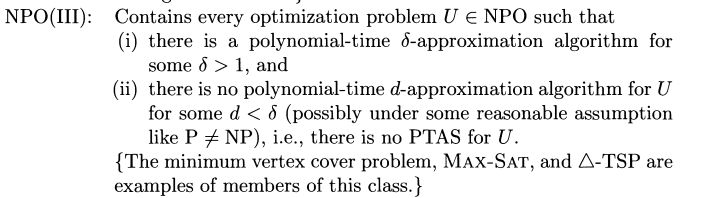 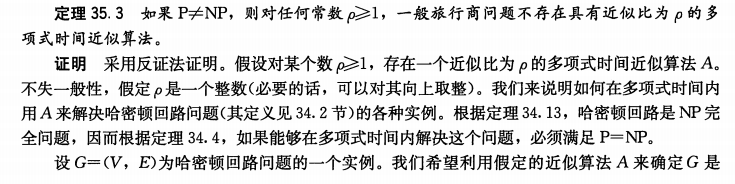 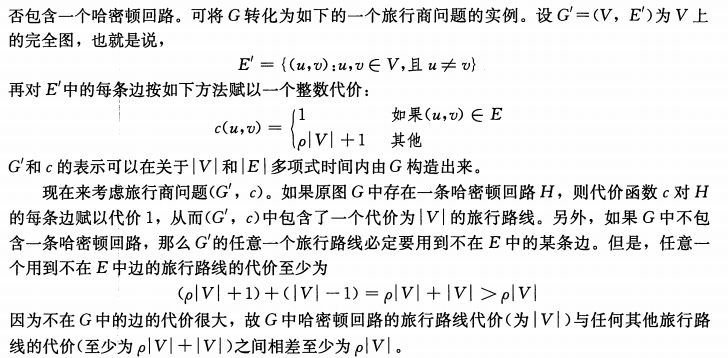